«Вперёд, в космические дали»
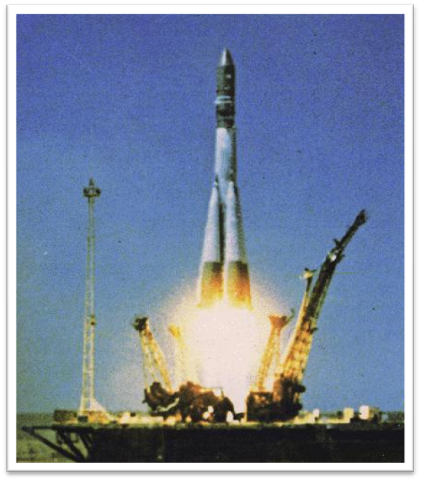 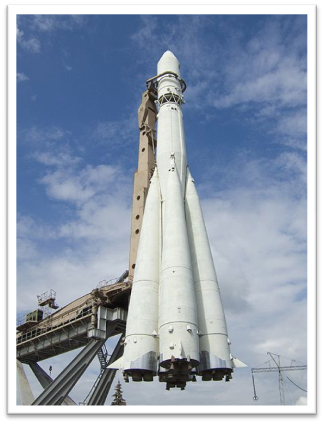 Красноярск 2011год
Белка и Стрелка
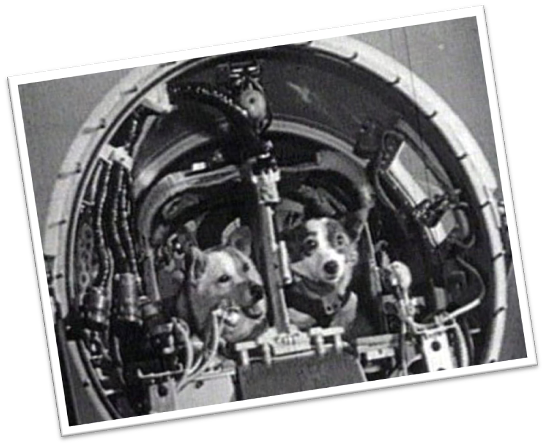 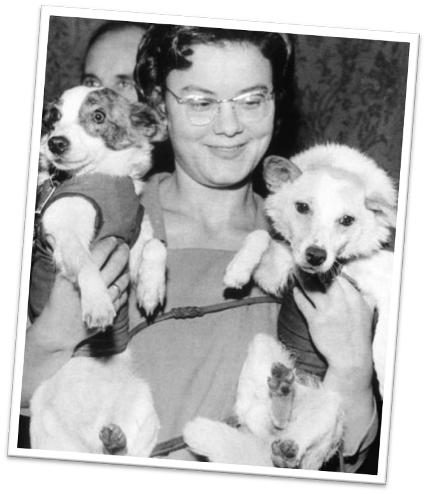 Юрий Гагарин
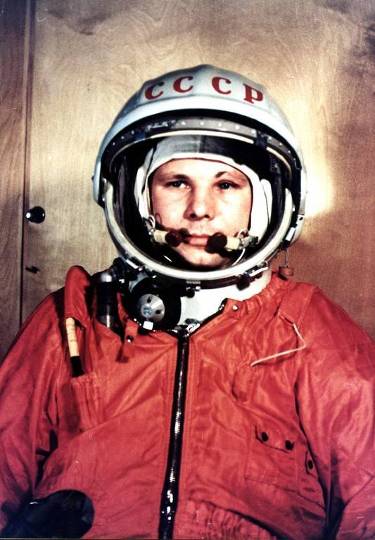 Алексей Леонов
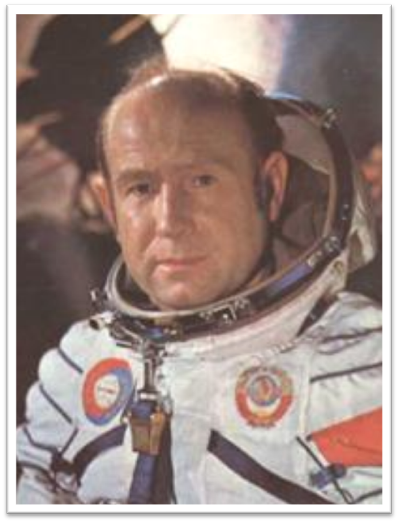 Валентина Терешкова
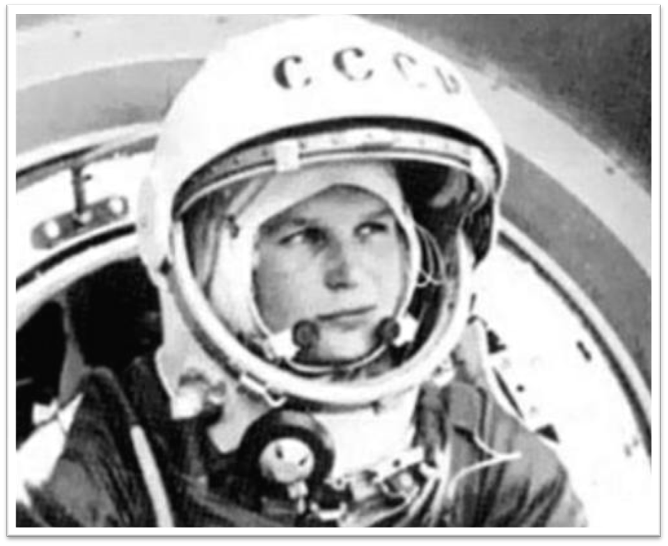 Сосчитай и назови, сколько ракет летит вправо, влево, вверх, вниз?
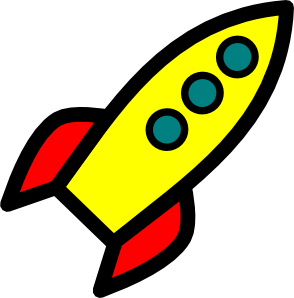 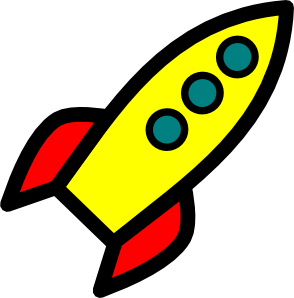 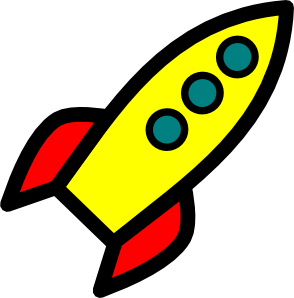 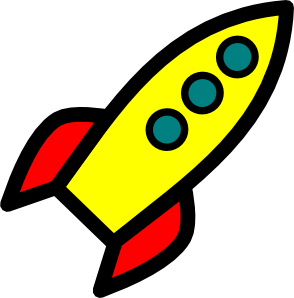 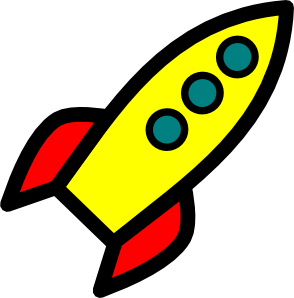 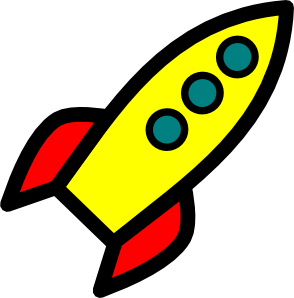 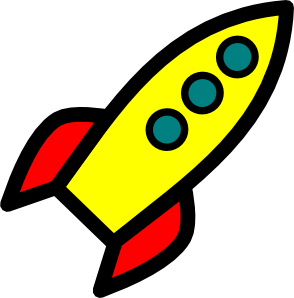 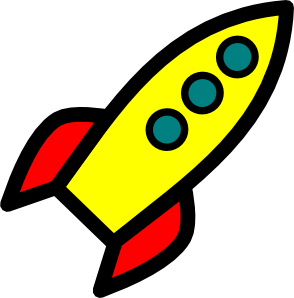 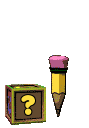 1, 2, 3, 4, 5
Загадки
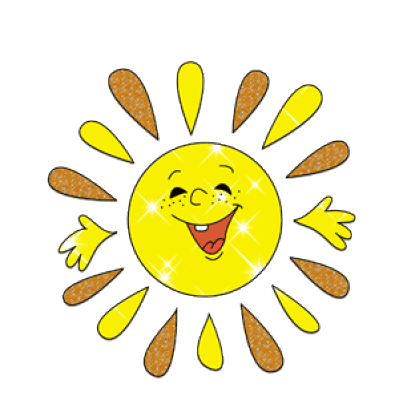 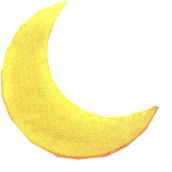 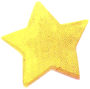 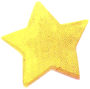 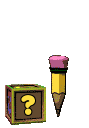 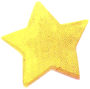 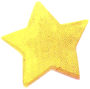 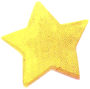 Назови планеты
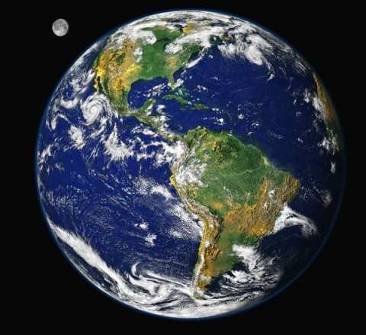 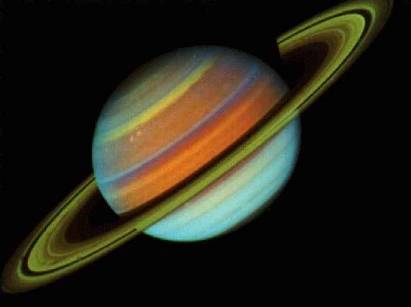 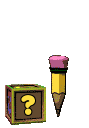 Убери лишнее
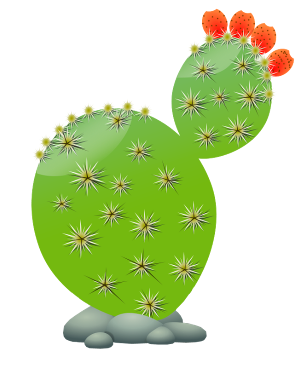 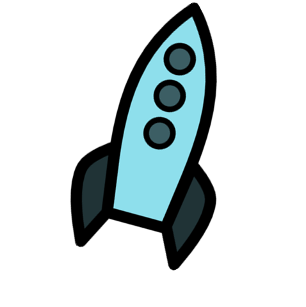 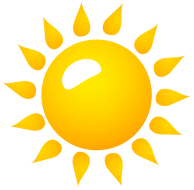 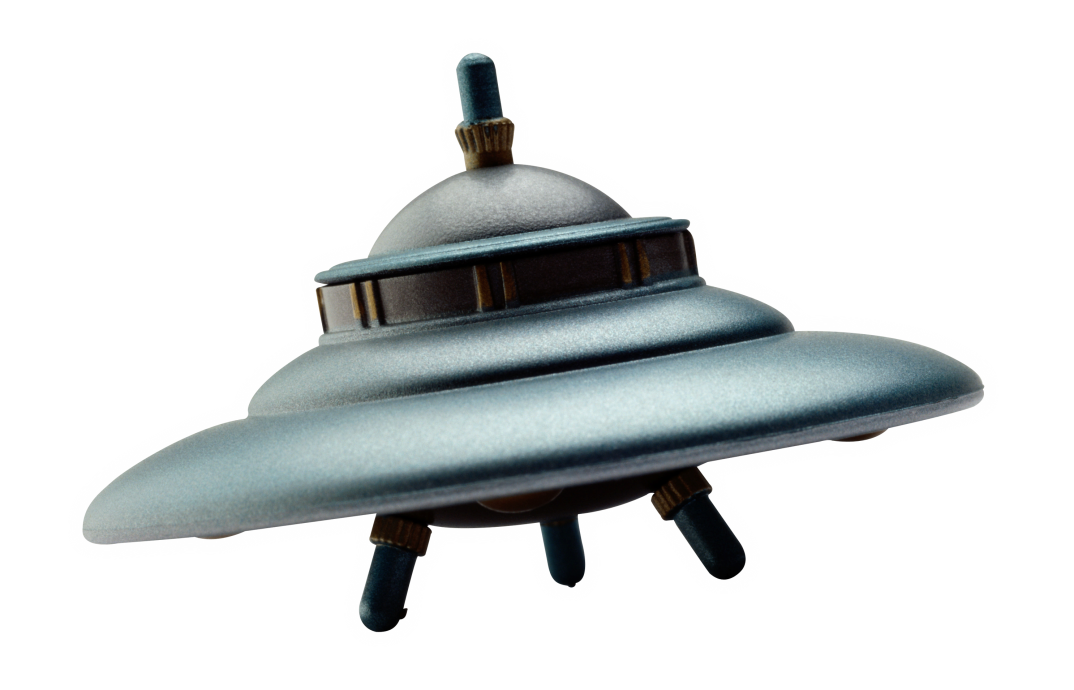 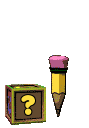 Найди пару
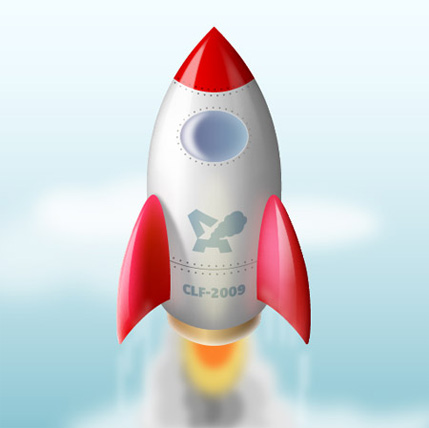 1
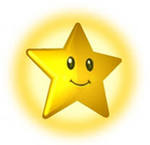 3
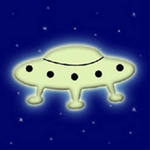 2
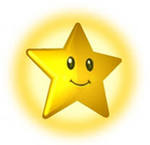 5
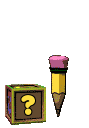 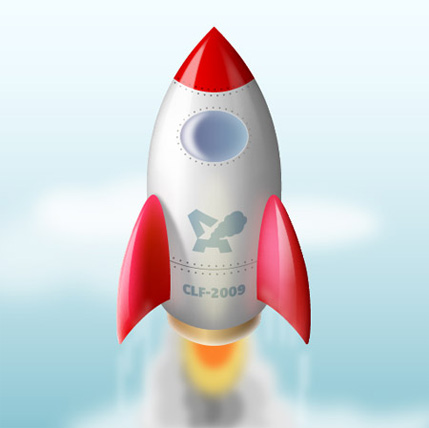 6
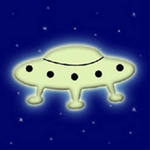 4
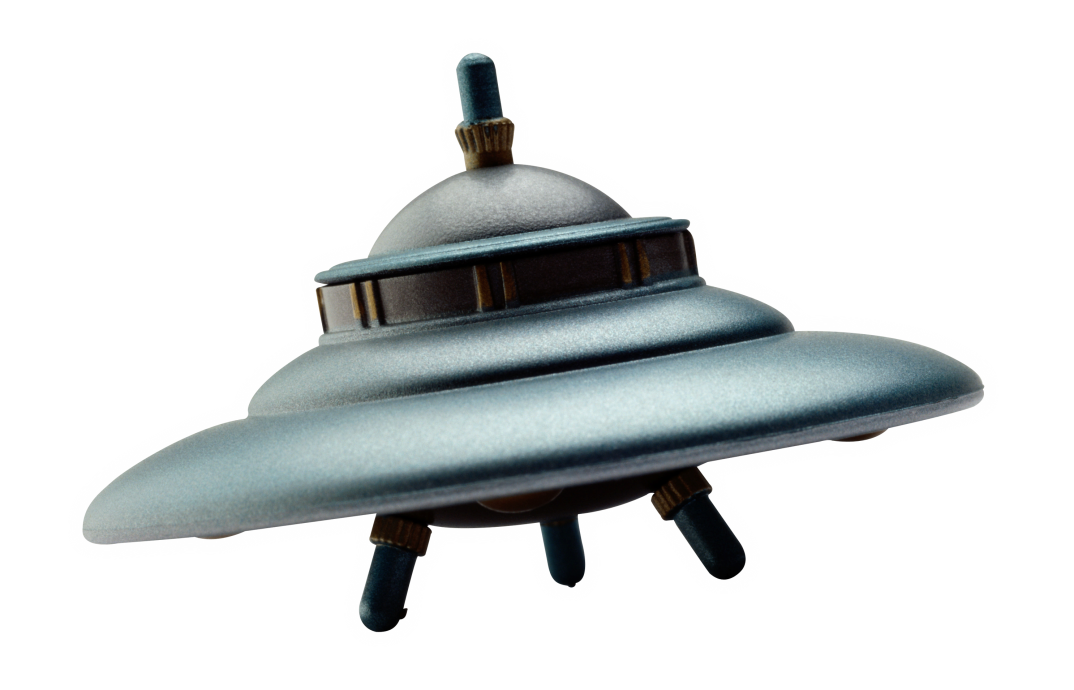 Составители презентации:   Дарочкина Н.А.
Ольшанская Л.Н.
Ракчеева Н. Ю.